WhatsApp Chatbot:
Dati di accesso

Maggio 2023
Overview mensile
01/05/23 – 31/05/23
47,6 k
Totale messaggi scambiati
4.819
Utenti attivi
Top 10 pagine singole:
% di visita per macroarea di contenuto:
6.271
Pagine di contenuto visualizzate 
(al netto delle pagine di navigazione)
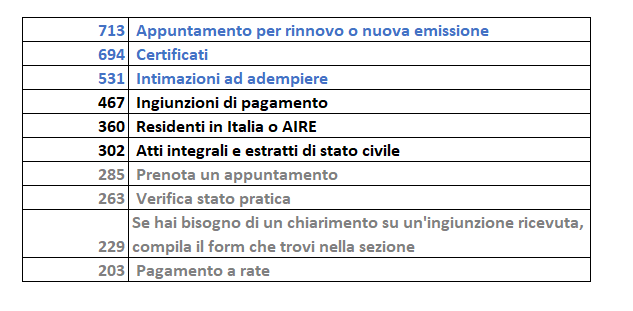 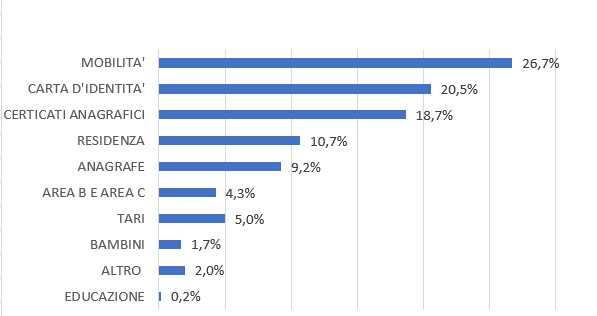 Visualizzazioni
1,3
Pagine di contenuto visualizzate per utente
2